Diversity Jurisdiction and State Tribunals!Burns v Corbett[2017] NSWCA 3;  316 FLR 448Stephen McDonald
1
Burns and Corbett
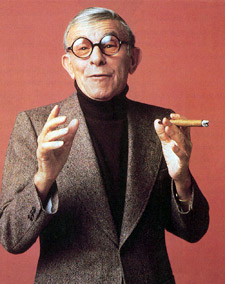 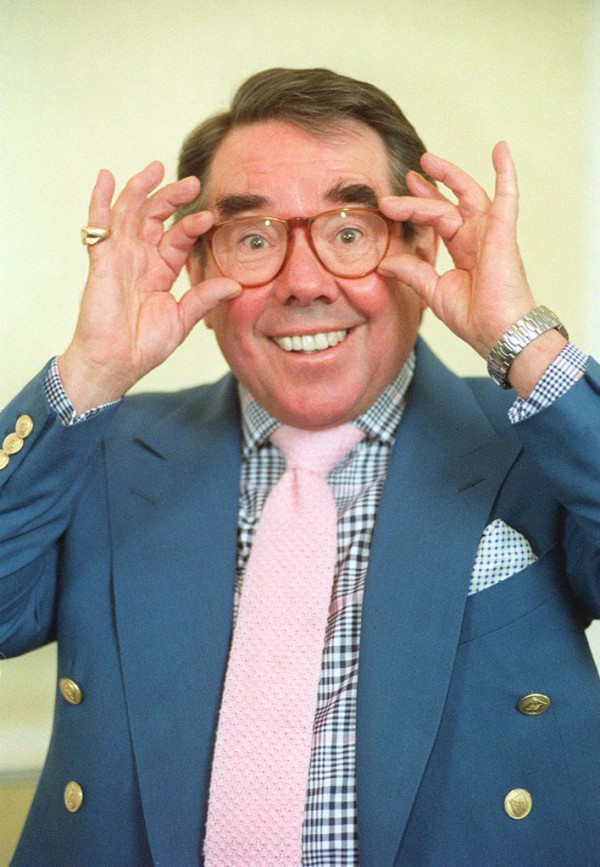 2
Burns and Corbett
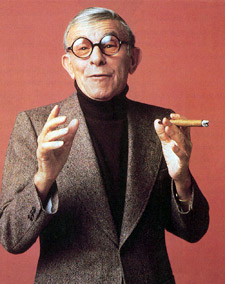 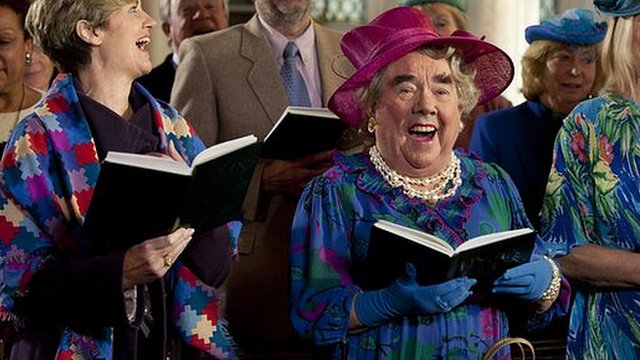 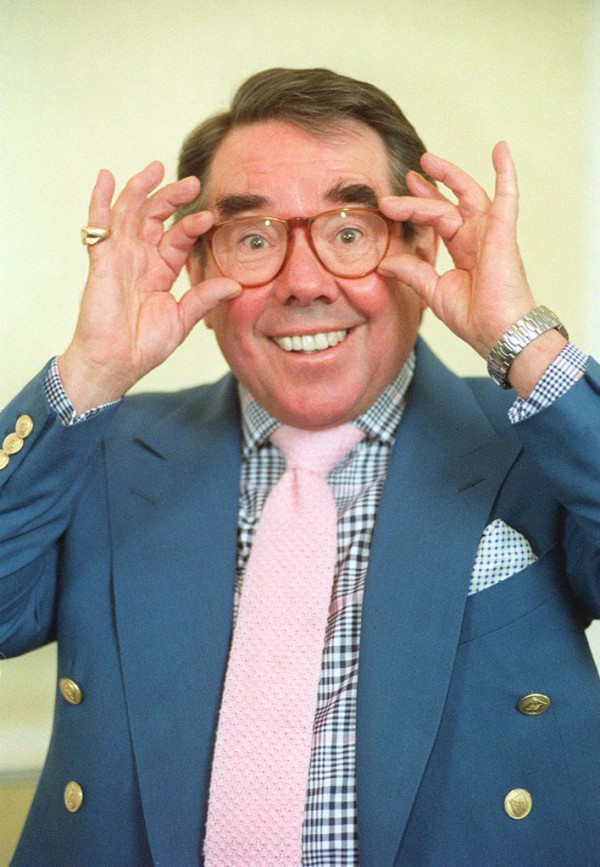 3
Mr Burns goes to Court
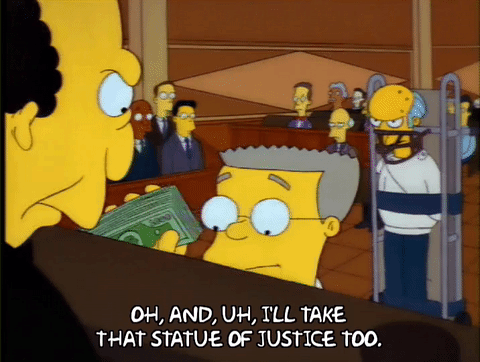 4
The issue
Can a State tribunal (not being a court of a State) exercise judicial power to determine a dispute between residents of different States? 

Constitution, s 75(iv)
In all matters: ...
(iv.) 	Between States, or between residents of 	different States, or between a State and a 	resident of a different State; …
the High Court shall have original jurisdiction.
5
Burns v Corbett (2017) 316 FLR 448

Does the Parliament of a State have legislative power to enact a law which confers judicial power on a State Tribunal to decide matters of the kinds identified in ss 75 and 76 of the Constitution?

If so, is the conferral of judicial power on a State Tribunal in such matters inconsistent with s 39(2) of the Judiciary Act 1903 (Cth)?
6
Constitution, s 77

Power to define jurisdiction
With respect to any of the matters mentioned in the last two sections the Parliament may make laws: 
(i)  	defining the jurisdiction of any federal court other than the High Court;
defining the extent to which the jurisdiction of any federal court shall be exclusive of that which belongs to or is invested in the courts of the States;
investing any court of a State with federal jurisdiction.
7
Constitution, s 77(ii) and (iii)

defining the extent to which the jurisdiction of any federal court shall be exclusive of that which belongs to or is invested in the courts of the States;
investing any court of a State with federal jurisdiction. 
Apparent purpose of s 77(ii)?
To enable the Commonwealth Parliament to decide that certain classes of “federal” matters should be determined in the exercise of judicial power only by federal courts.
8
The Problem

Constitution, s 77(ii)
defining the extent to which the jurisdiction of any federal court shall be exclusive of that which belongs to or is invested in the courts of the States; 

The power is to exclude the jurisdiction of State courts only. The drafters seem to have forgotten that judicial power may be exercised by State tribunals that are not courts?!
9
Possible solutions?

“Chapter III” solution?
Enforce the (apparent) assumption that only State courts (and not tribunals) may exercise judicial power in respect of the matters of the kinds mentioned in ss 75 and 76

“Inconsistency” solution?
Accept that the Commonwealth Parliament has power to exclude jurisdiction from State tribunals in as well as courts.
10
“Inconsistency” solution?

Leeming JA in Burns v Corbett
Sections 38 and 39 of the Judiciary Act remove “belongs to” jurisdiction from State Courts.

The object of ss 38 and 39 of the Judiciary Act is to ensure that the only jurisdiction of State institutions to exercise judicial power with respect to matters of the kinds identified in ss 75 and 76 is the federal jurisdiction invested in State Courts, on the conditions in s 39(2).
11
“Inconsistency” solution?

Leeming JA in Burns v Corbett
If State tribunals could exercise judicial power in those matters then the object of ss 38 and 39 of the Judiciary Act would be undermined.

Therefore, insofar as a State law purports to vest judicial power in a State tribunal in respect of a matter described in ss 75 or 76, it “alters, impairs or detracts from”, and so is inconsistent with, s 39(2).
12
“Inconsistency” solution?

Problem:
Where does the Commonwealth Parliament find the power to make a law excluding the jurisdiction of State tribunals?

Section 39(2) of the Judiciary Act was enacted pursuant to 77(ii) of the Constitution. Section 77(ii) is limited to defining the extent to which the jurisdiction of any federal court is exclusive of the jurisdiction of State courts.
13
“Inconsistency” solution?

Problem:
Could the Commonwealth Parliament enact a law under s 77(ii) which expressly excluded the jurisdiction of State tribunals?
Can the Parliament cover a field in which it cannot legislate?

The Incidental power, s 51(xxxix)?
Can it be incidental to the exercise of a power to achieve something beyond its limits?
14
“Inconsistency” solution?

Analogy
Parliament has legislative power to make laws with respect to trading corporations.
Parliament enacts a law abolishing long service leave (“LSL”), applying to all trading corporations, with the object of creating a uniform national law abolishing LSL.
Can Parliament also exclude all State LSL laws, even where there is no connection with trading corporations?
15
Constitution, s 77(ii)


defining the extent to which the jurisdiction of any federal court shall be exclusive of that which belongs to or is invested in the courts of the States; 

Textual construction 1:
“courts of the States” is to be read as including all State tribunals that exercise judicial power.
16
Constitution, s 77(ii)

defining the extent to which the jurisdiction of any federal court shall be exclusive of that which belongs to or is invested in the courts of the States; 

Textual construction 2:
“jurisdiction … which belongs to … the courts of the States” is to be read as meaning all jurisdiction to exercise State judicial power, whether in courts or other tribunals.
17
“Chapter III” solution?

The object of s 77(ii) was to enable the Commonwealth Parliament to ensure that only federal courts have jurisdiction in selected “federal” matters.
The power to exclude jurisdiction of State Courts appears to assume that State Courts, only, had jurisdiction in “federal” matters.
We must enforce the assumption. That State tribunals cannot exercise judicial power over “federal” matters is a necessary implication.
18
“Chapter III” solution?

Pros
More intellectually satisfying.
Effects may be ameliorated by States conferring only administrative power on their tribunals (can still “decide” “federal” issues, just not in the exercise of judicial power).
Cons
Arguably ahistorical (since State tribunals existed prior to federation).
Appears to create less flexibility.
19
Diversity Jurisdiction and State Tribunals!Burns v Corbett[2017] NSWCA 3;  316 FLR 448Stephen McDonald
20
Diversity Jurisdiction and State Tribunals!Burns v Corbett[2017] NSWCA 3;  316 FLR 448Stephen McDonald
21